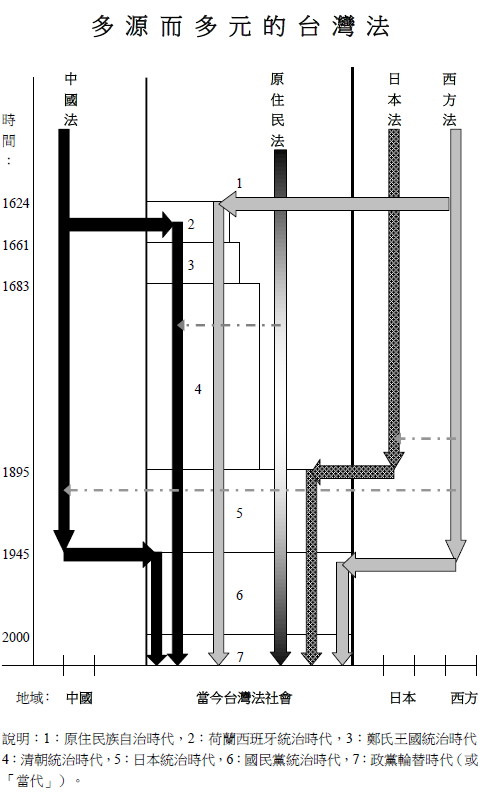 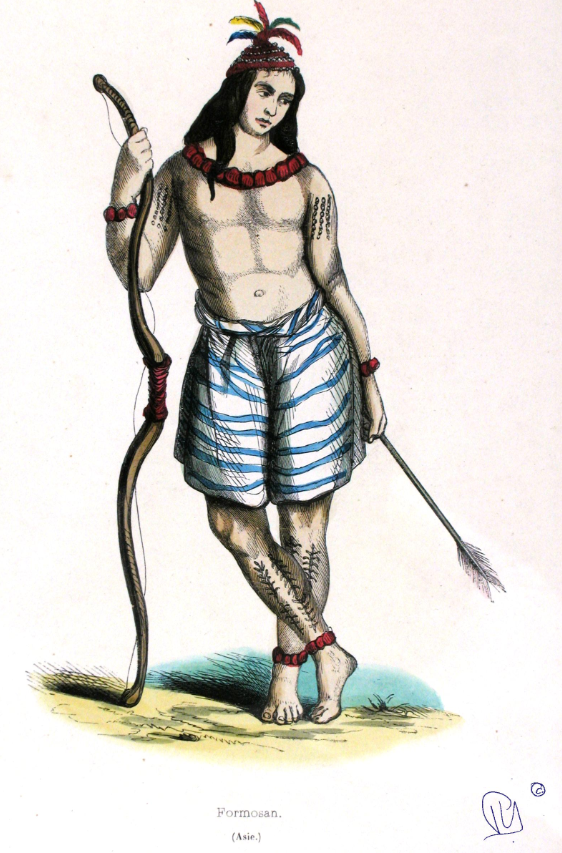 2
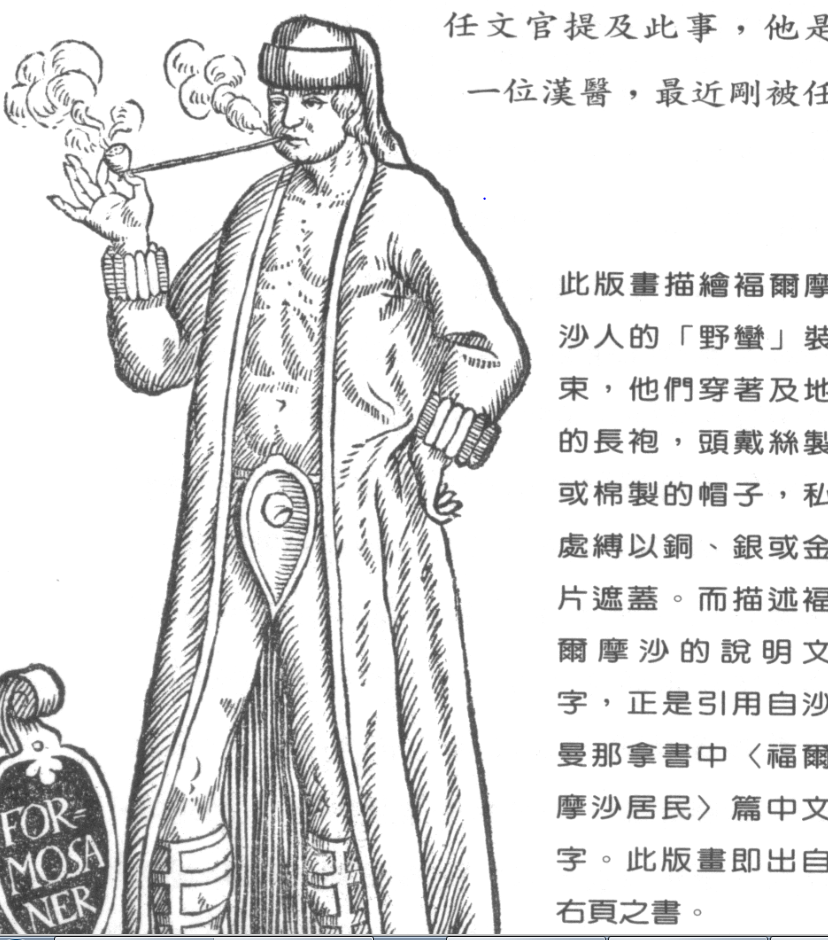 3
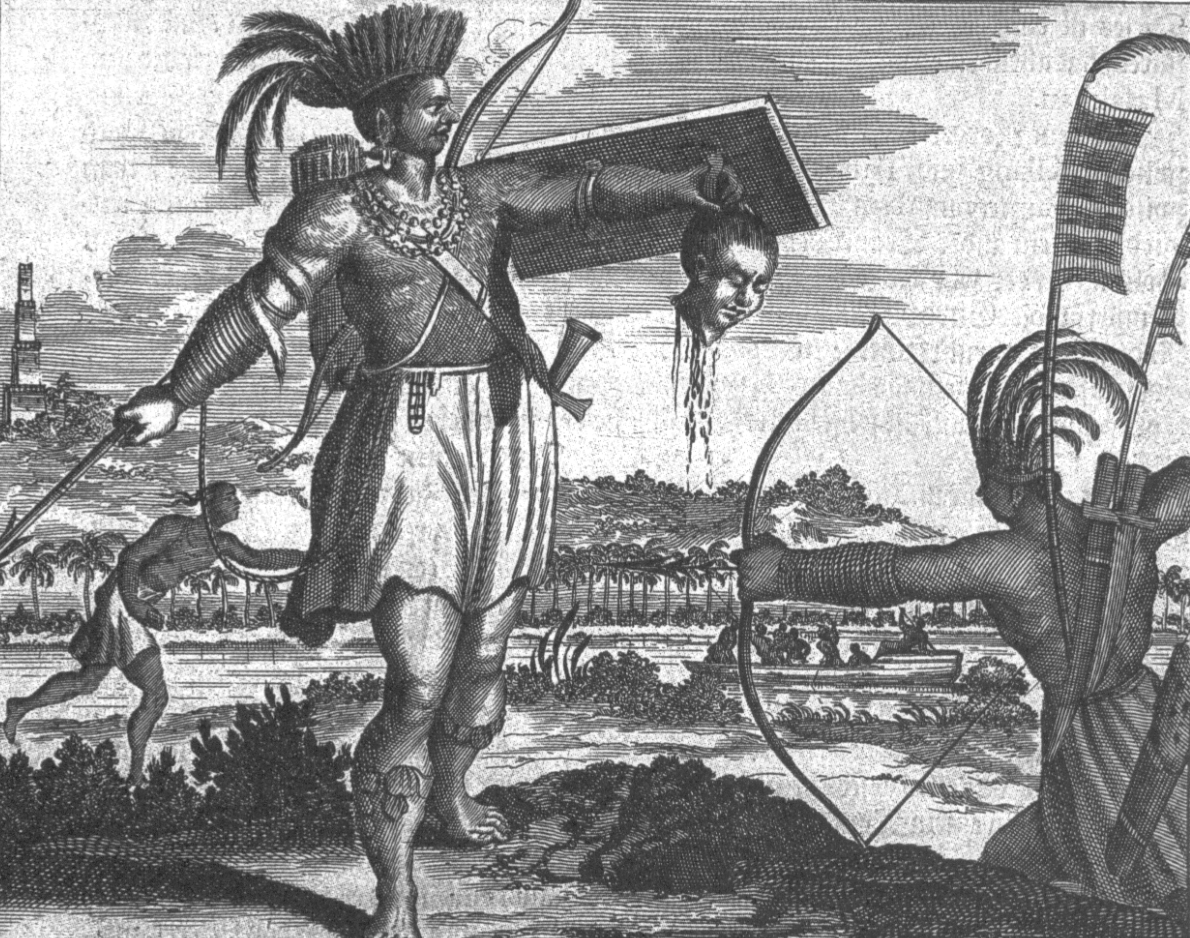 4
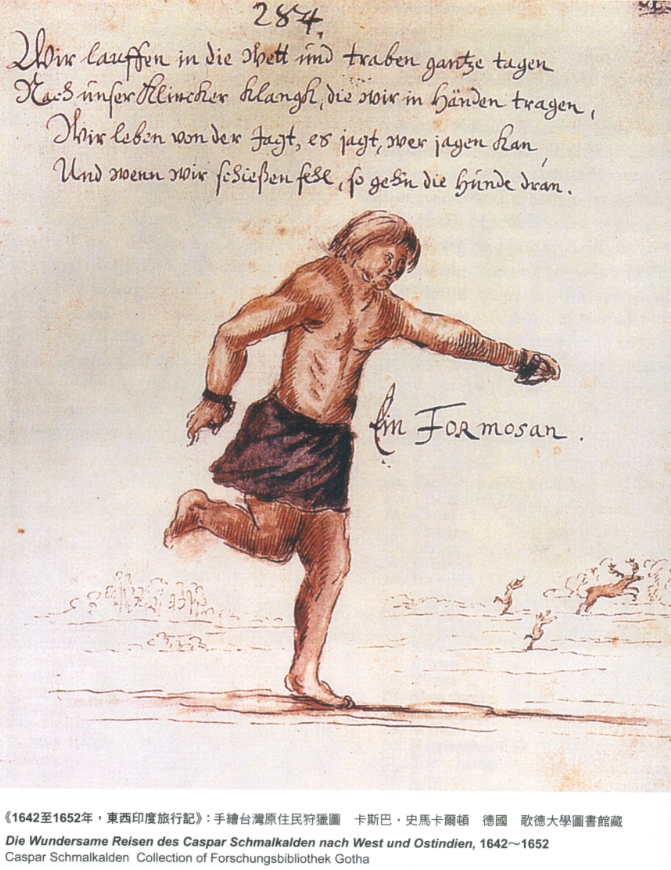 5
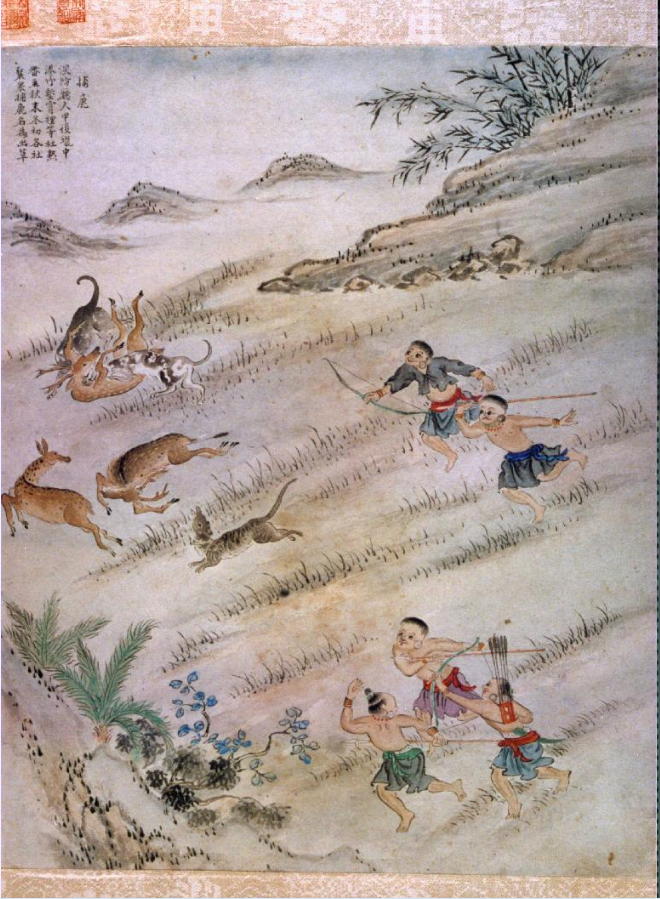 6
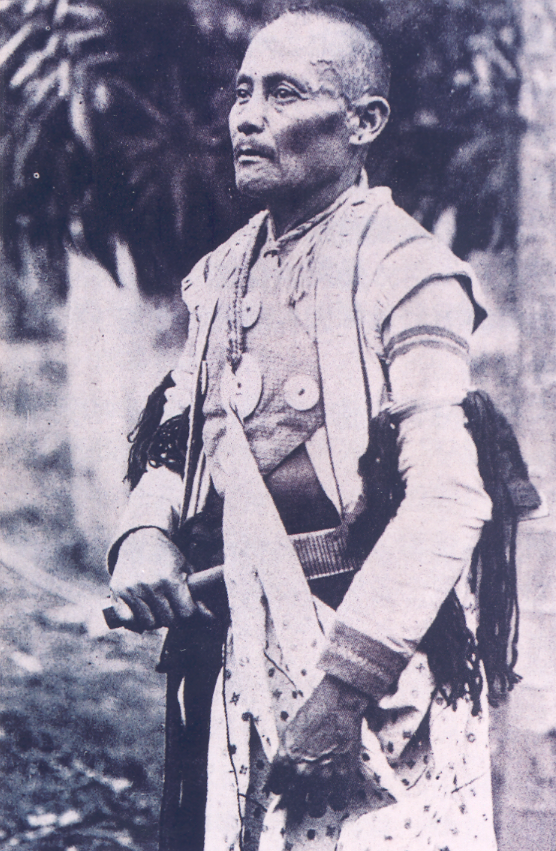 7
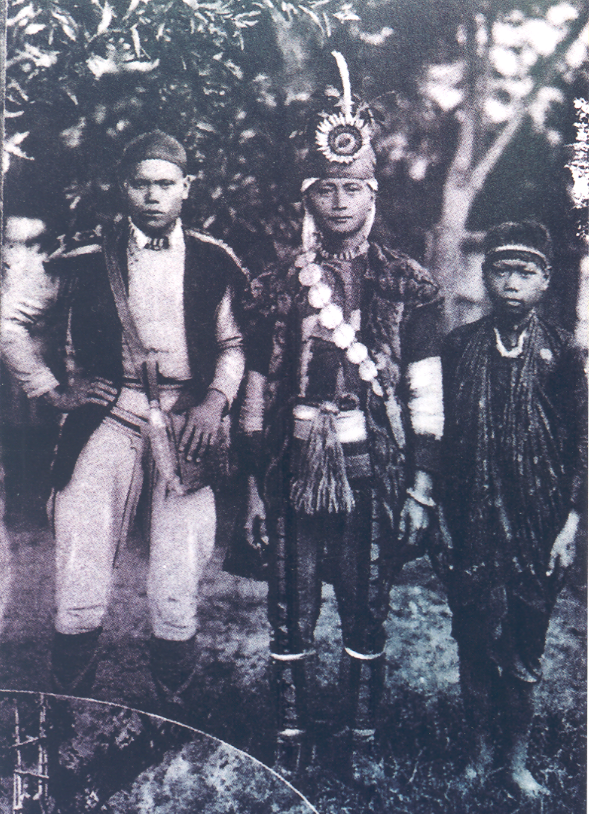 8
9
10
1624年荷蘭人在今台南安平築熱蘭遮城堡
11
12
13
14
15
16
1670年鄭英友好通商條約
17